WELCOME TO MULTIMEDIA CLASS
পরিচিতিঃ
মোঃমোশফেকুল ইসলাম
সহকারী শিক্ষক (বিজ্ঞান)
ওসমানপুর উচ্চবিদ্যালয়
ঘোড়াঘাট, দিনাজপুর।

E-mail: moshfekulislam@gmail.com
Cell: 01734-102860
শ্রেণিঃ ১০ম
  বিষয়ঃ পদার্থ বিজ্ঞান 
  পাঠঃ ইলেক্ট্রিক  মটর
  তারিখঃ ১৬/০২/২০২০ ইং


  সময়ঃ ৫০ মিনিট।
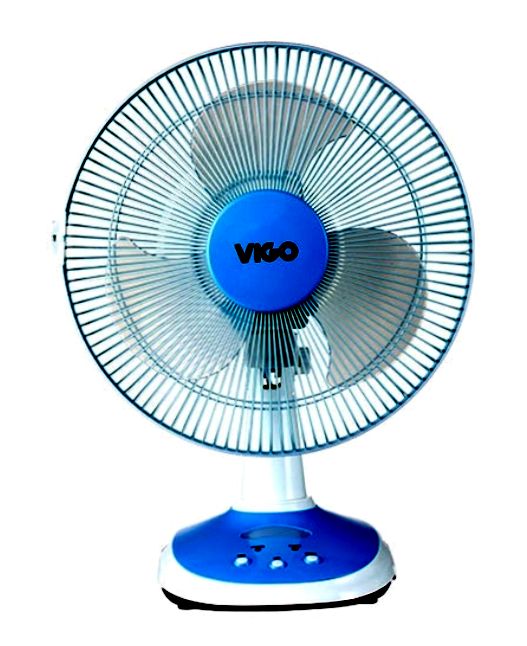 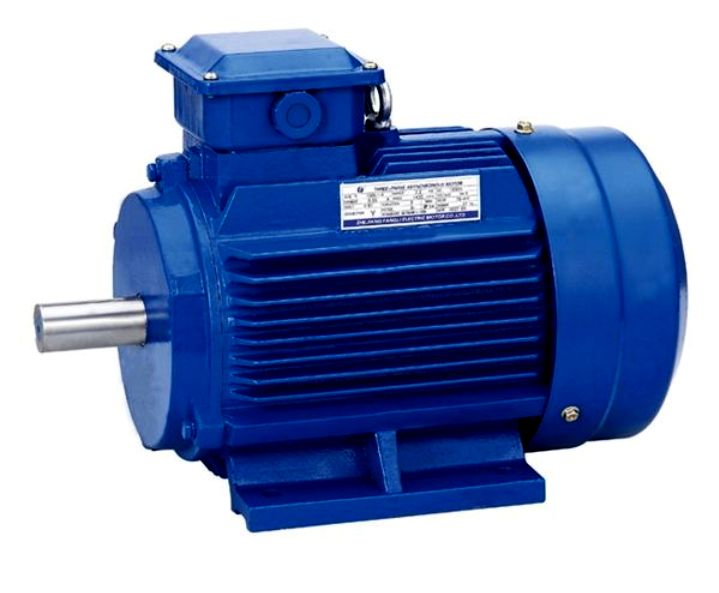 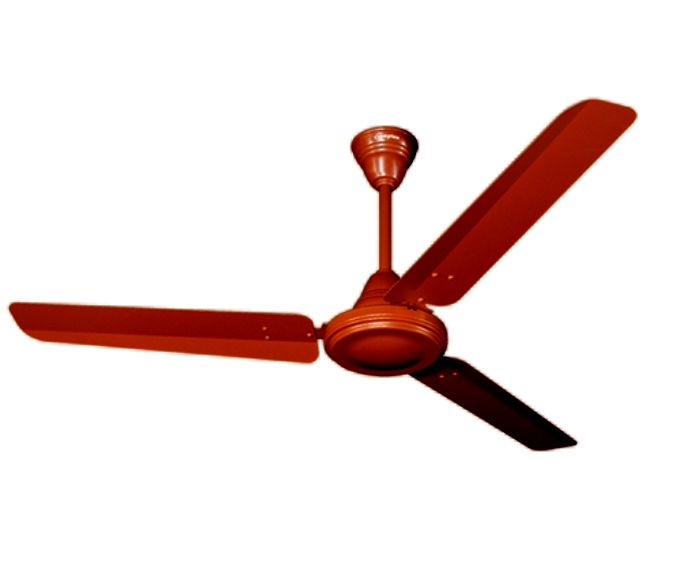 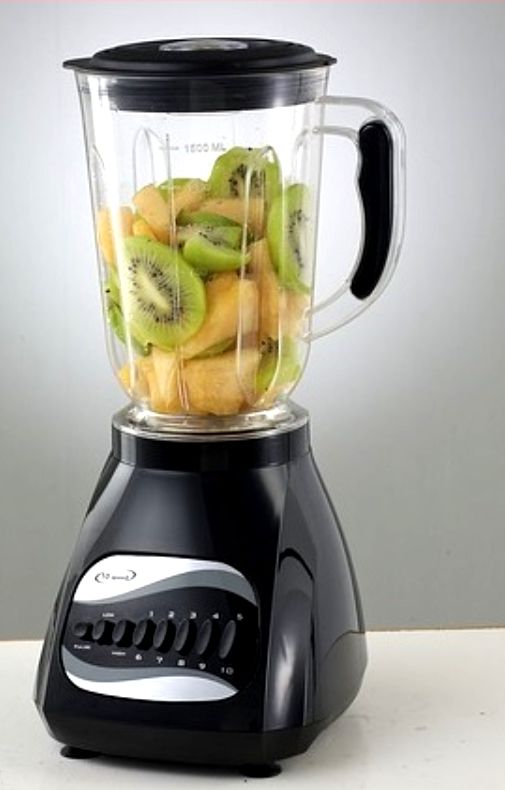 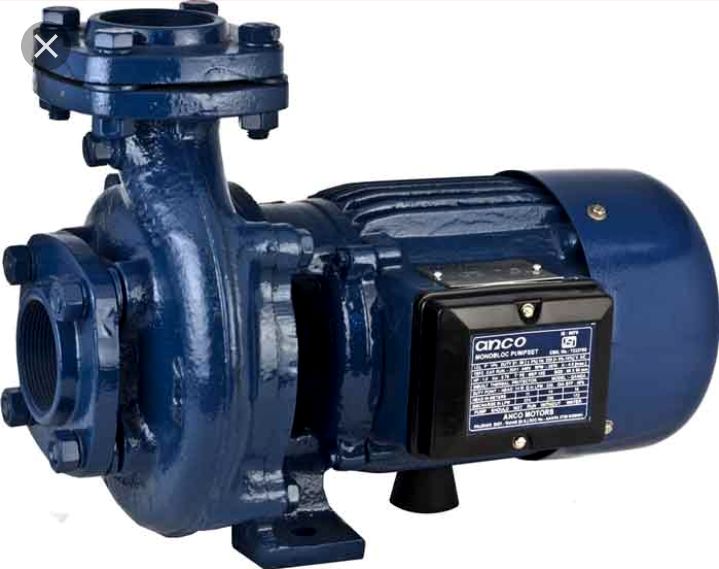 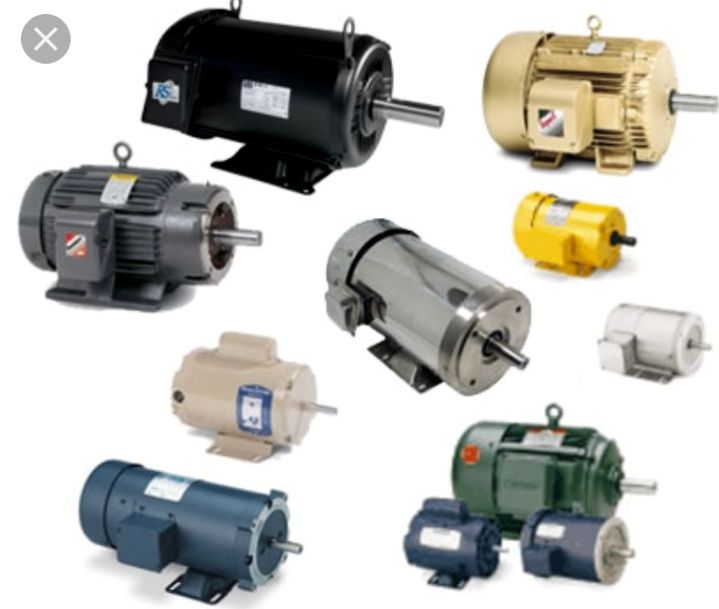 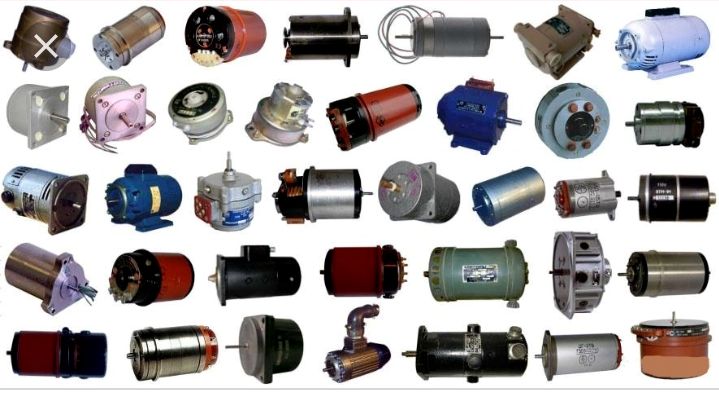 ইলেক্ট্রিক  মটর
শিখনফলঃ
ইলেক্ট্রিক মটরের কাজের মূলনীতি ব্যাখ্যা করতে পারবে।
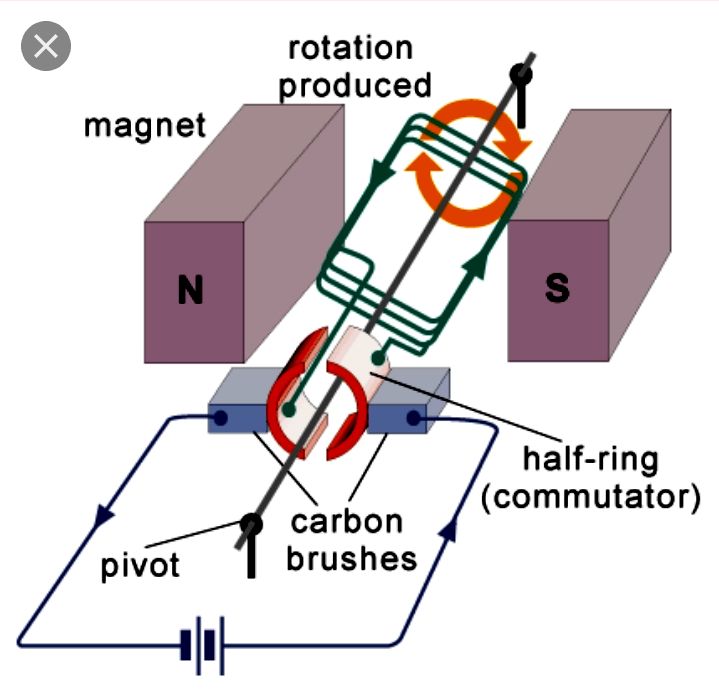 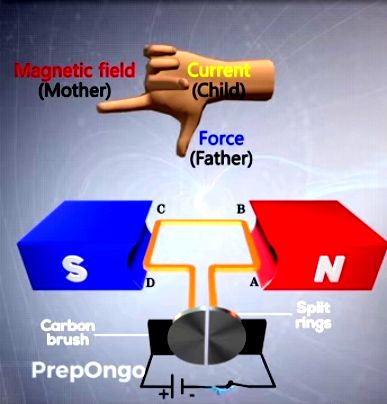 Tap here to play this video...
দলীয় কাজঃ
আর্মেচার,চুম্বক ও বিদ্যুৎ প্রবাহের মধ্যে পারষ্পারিক ক্রিয়াকৌশল ব্যাখ্যা কর।
মূল্যায়নঃ
১। মটর কি কাজে ব্যবহার করা হয় ?
২। মটর তৈরি করতে কি কি প্রয়োজন  ?
৩। ইলেক্ট্রিক ফিল্ড চুম্বকের কোন মেরু থেকে কোন মেরুর দিকে ?
বাড়ীর কাজঃ
ইলেক্ট্রিক মটরের কাজের মূলনীতিসহ কার্যপদ্ধতি বর্ণনা কর।
ধন্যবাদ